Summary of Bubble Chamber Beam Test – Sept 2015
November 9, 2015
https://wiki.jlab.org/ciswiki/index.php/Bubble_Chamber
1
Outline
Chronology 
No Beam Measurements
Radiation Hitting Camera
Measuring 18O(g,a)14C
Beam Energy and Position
Summary and List of Improvements
Progress since Sept Run
Upcoming Beamline Plan
Schedule
2
Chronology
3
N2O (Laughing Gas) Bubble Chamber
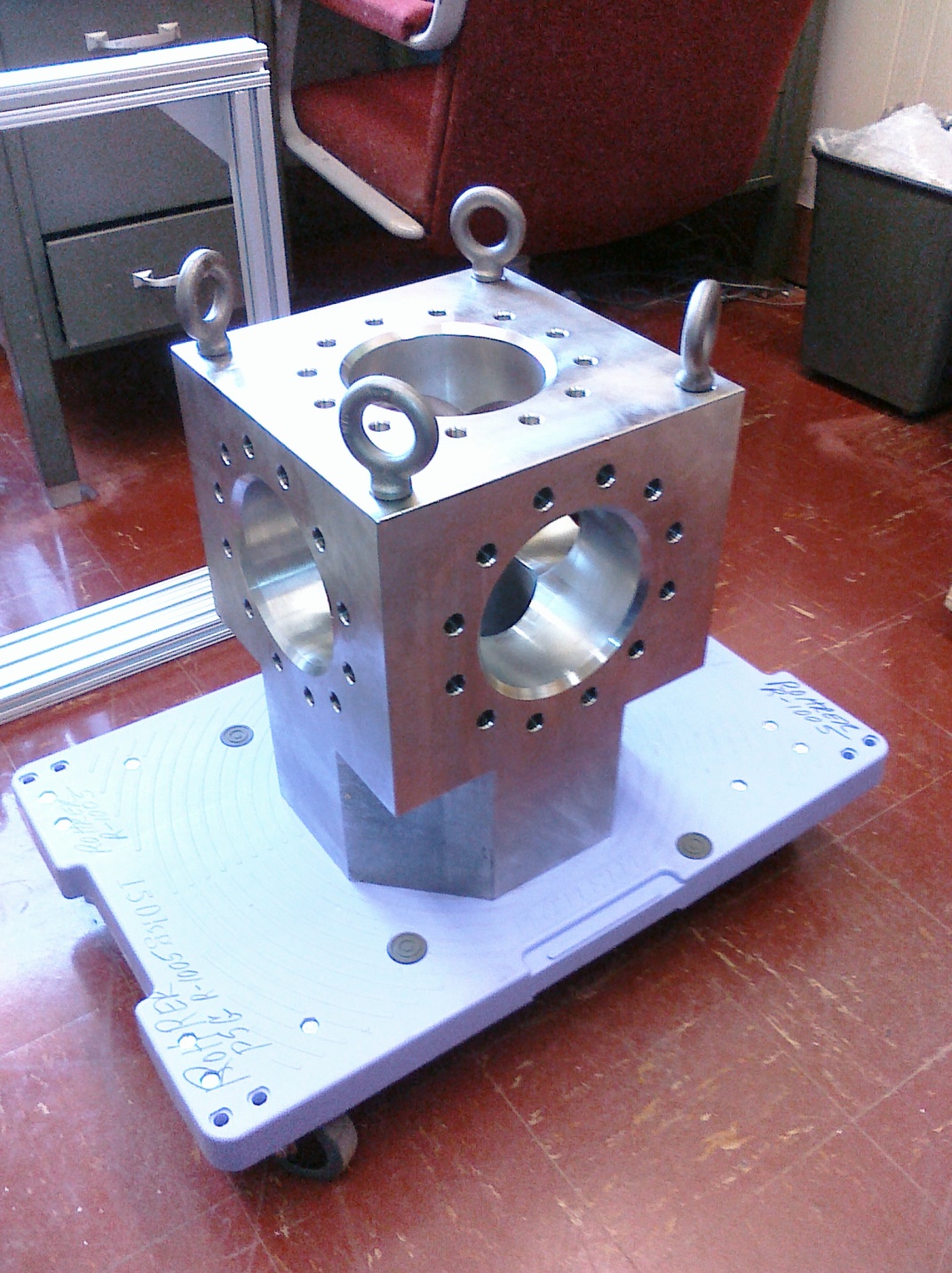 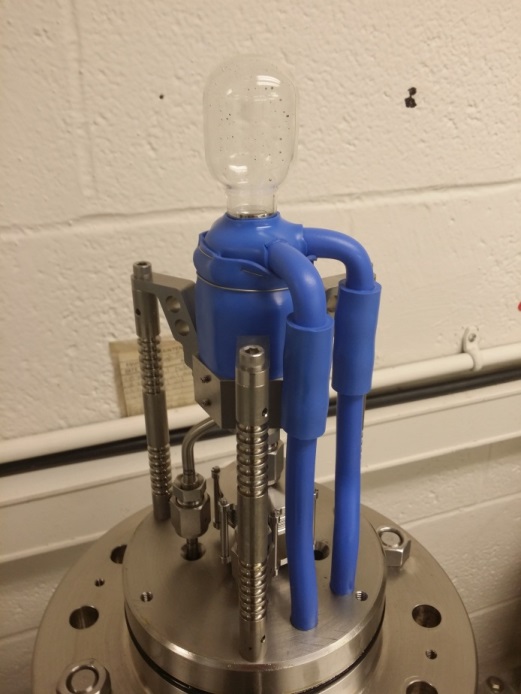 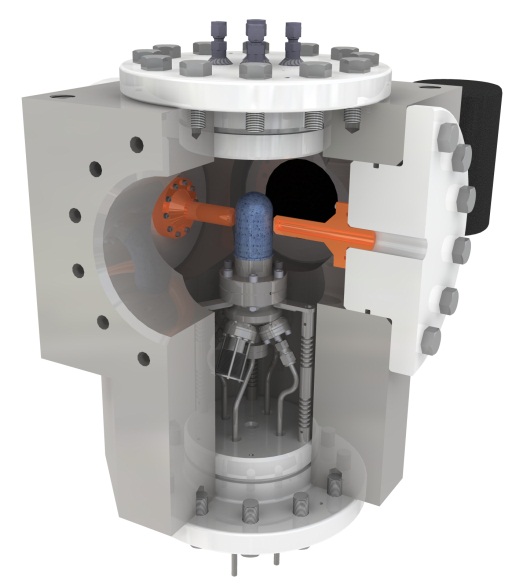 4
[Speaker Notes: Why the bubble in N2O rises? But not in C4F10. And why the liquid is cloudy for N2O? What was the buffer liquid?
The bubble is far more buoyant in N2O than C4F10 and rises faster. The buffer liquid is water and we had water absorbed in the N2O, but not in C4F10.]
Chamber Installation in Injector
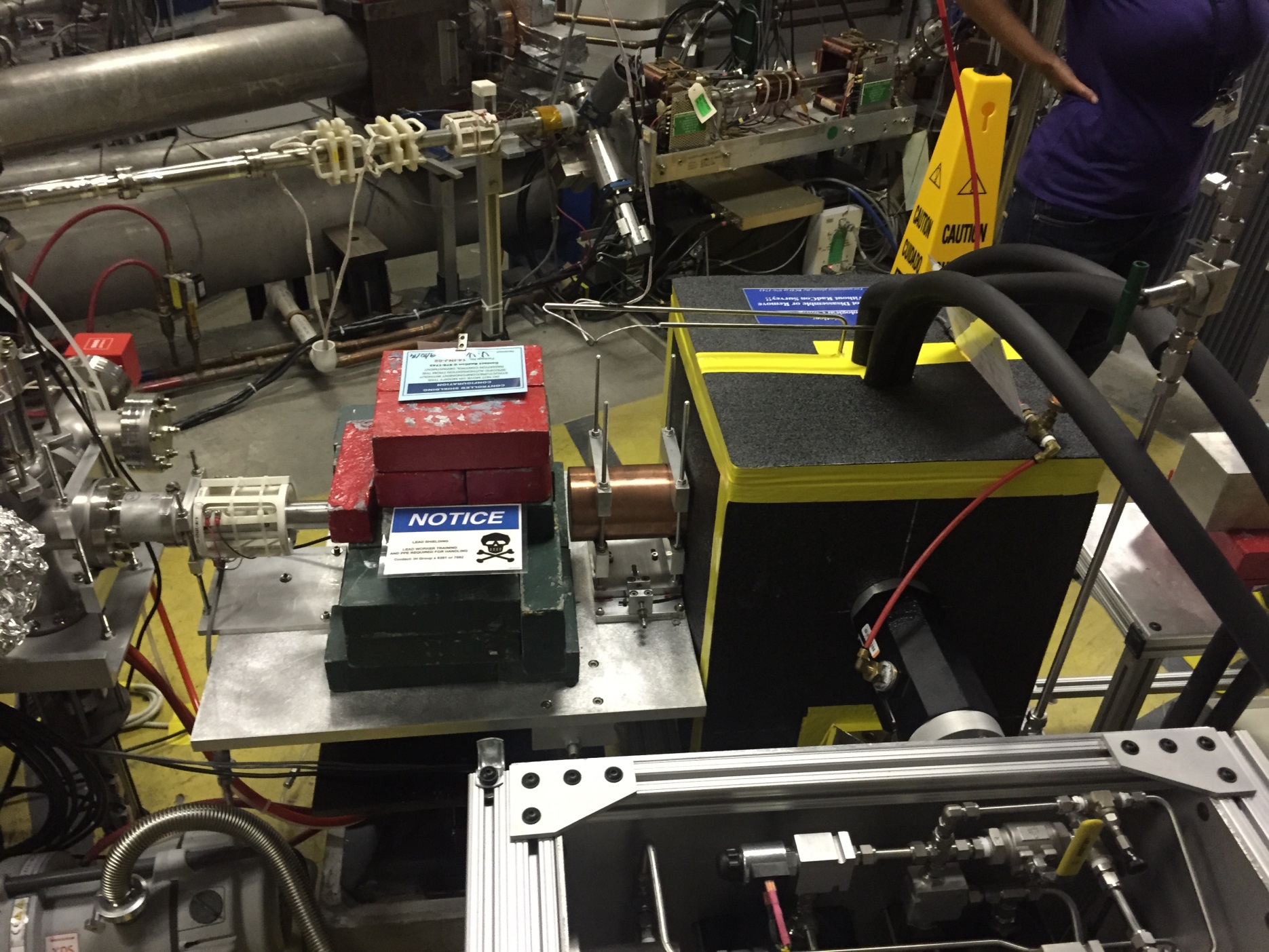 5
User Interface
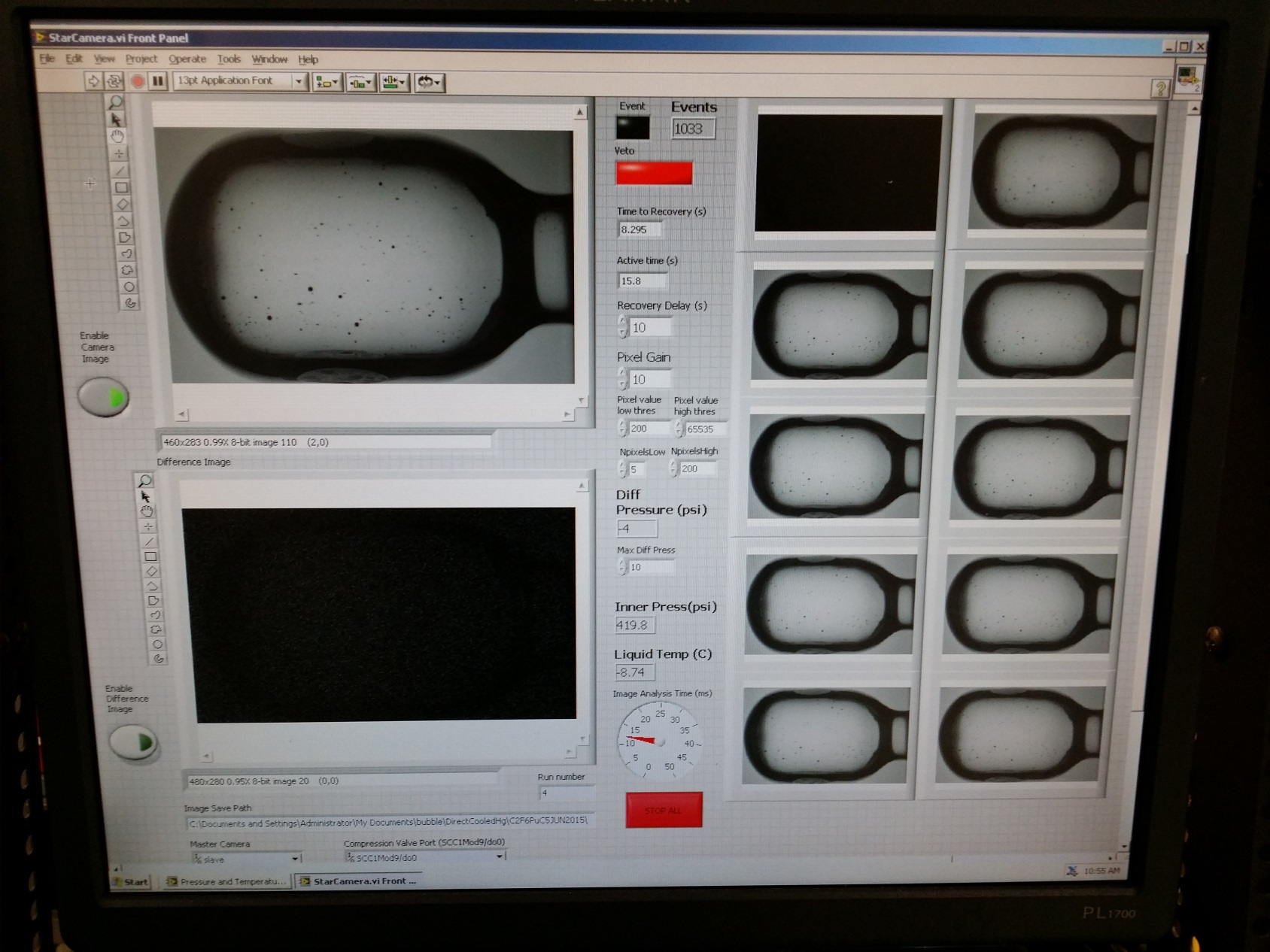 LabVIEW processes images from 100 Hz digital camera
6
Filling Chamber with N2O
https://drive.google.com/file/d/0B9ShTslvnOaCeFplbDU5NjZTSWs/view
7
First Day of September Test
Filled chamber with N2O and reached stability in operating temperature:
T = -8˚C, P = 325 psi
For 14N(g,p)13C, P = 300 psi
Quenching (high) Pressure = 835 psi
Quenching Time = 5 sec

Measured very low cosmic ray background of about 1 bubble per 8 minutes in JLab tunnel vs 1 – 2 bubbles per minute at Duke and Argonne
Tested sensitivity with neutron source
Produced 7.7 MeV electron beam on 6 mm Cu (5.4 g/cm2) radiator/dump
8
Neutron Source Test
Used Americium–Beryllium (α–n)neutron source (241Am9Be)
Three distances (source on thermal insulator, 17 in, 59 in)
Obtained expected drop in count rate
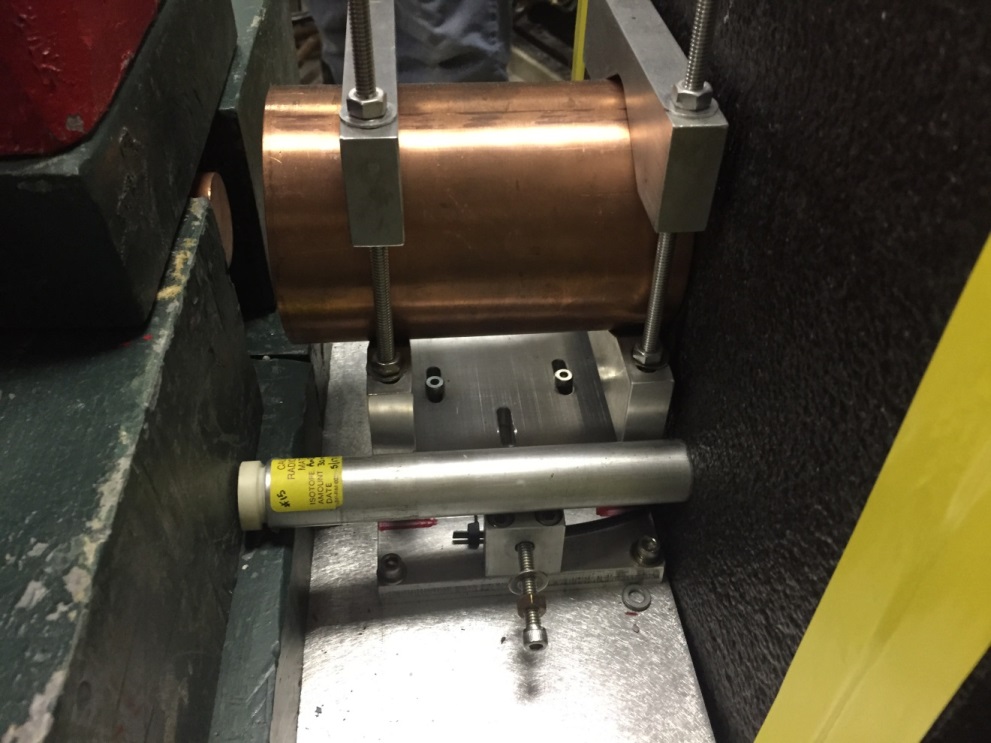 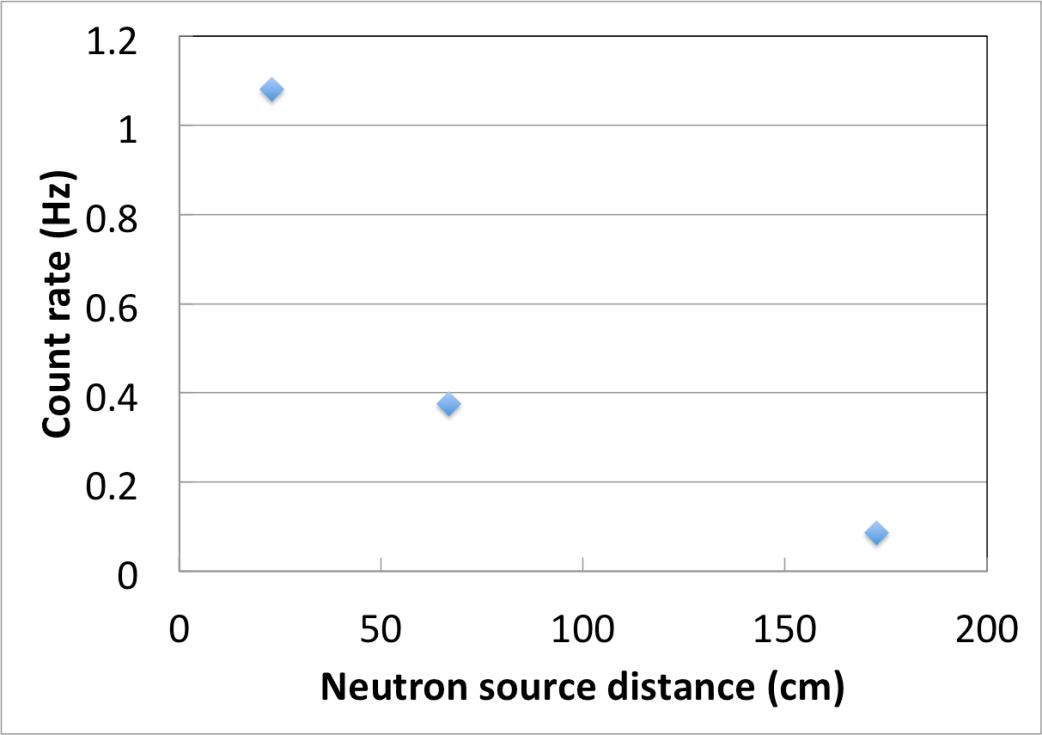 9
Data Taking
Took data from Injector Service Building
Brad will work with accelerator network personnel to be able to take data from MCC
10
First Photodisintegration Event with Bremsstrahlung Beam
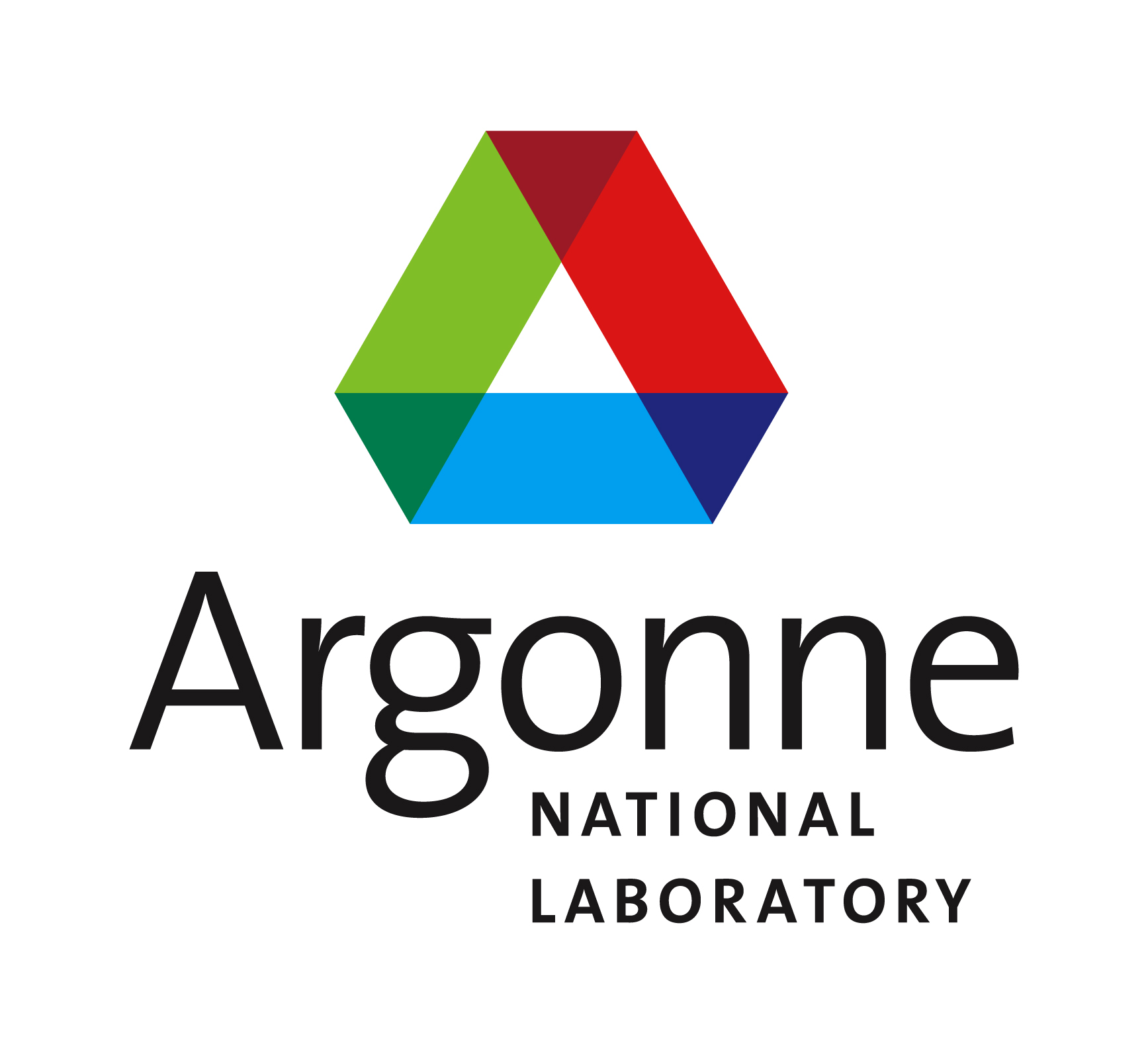 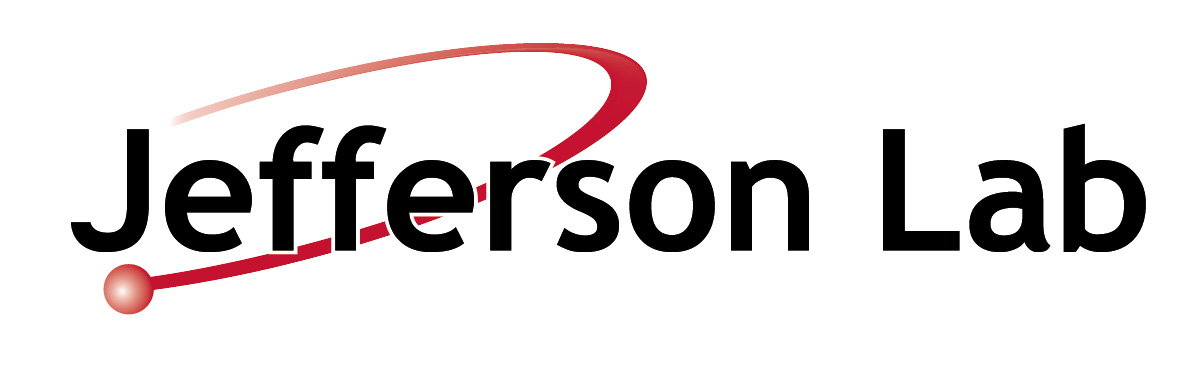 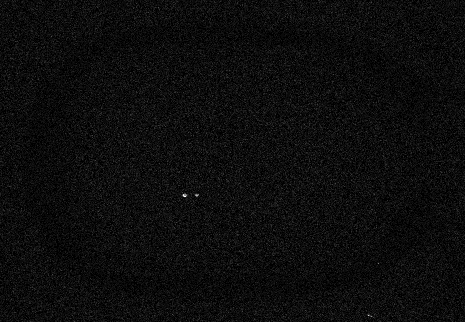 Sept 10, 2015 19:40
11
Radiation Hitting Camera
Event trigger at with beam current at 0.4 μA

Solution: shield camera
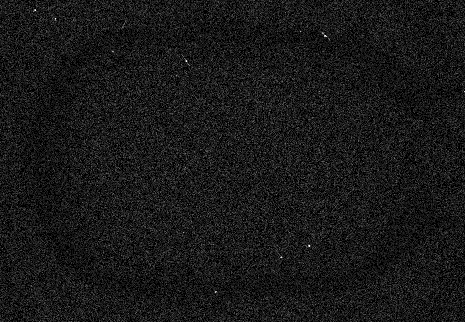 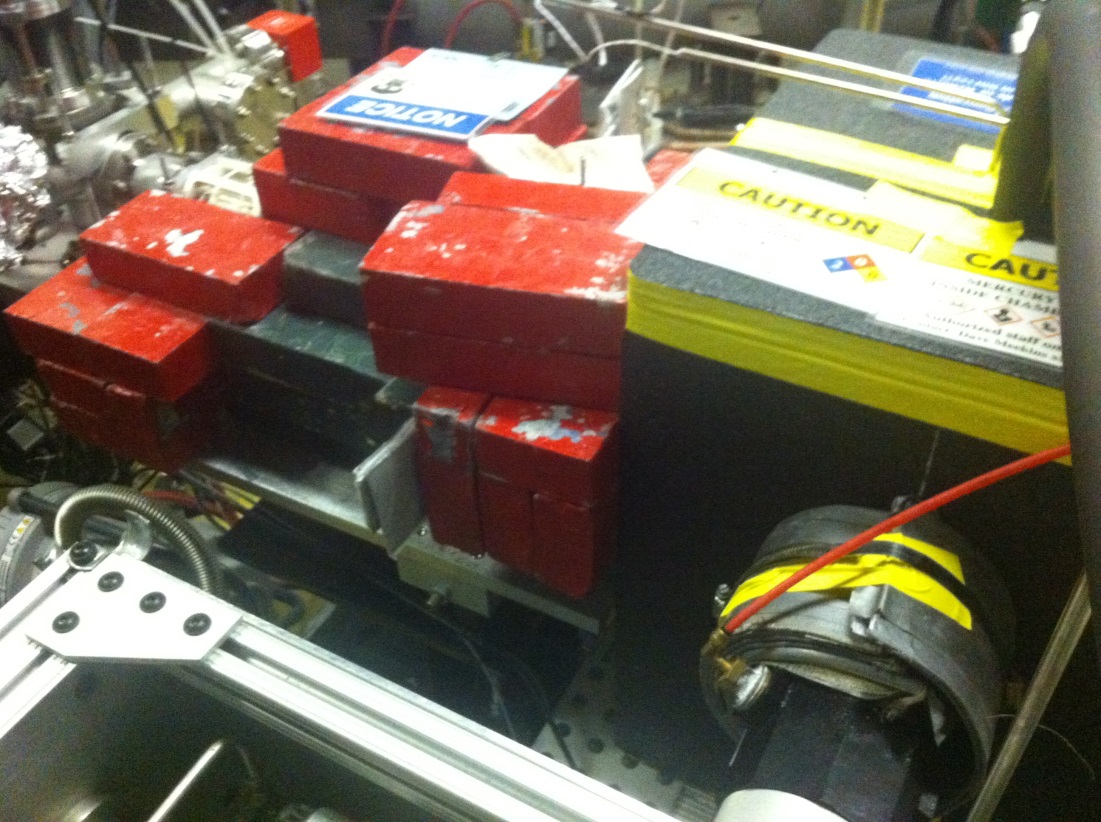 12
Events in fiducial volume
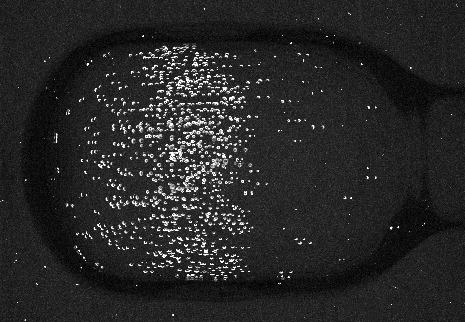 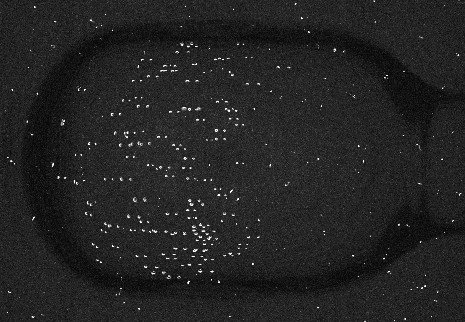 Two beam energies
13
Events in fiducial volume
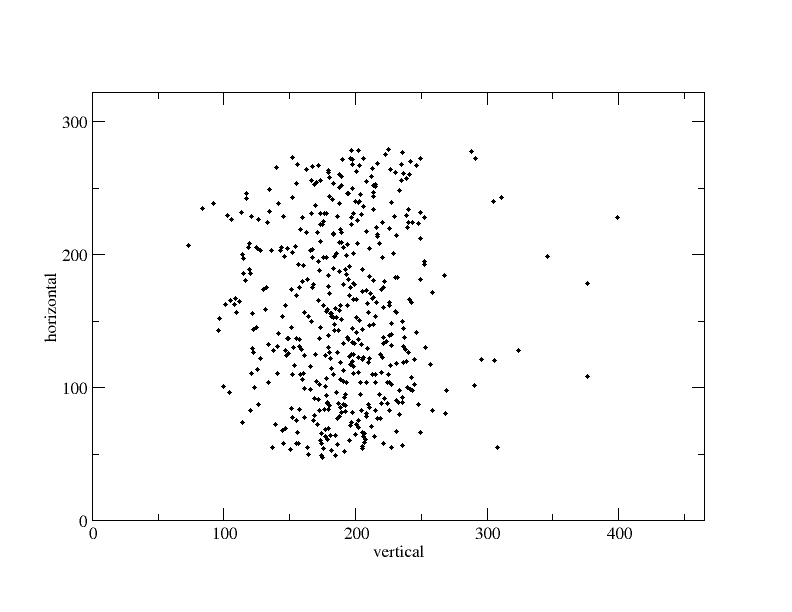 14
Measuring 18O(g,a)14C Rate
Measured event rate vs beam energy
For natural N2O, most events are γ-α from 18O
Measured rate from 14N(γ,p)13C with lower operational pressure
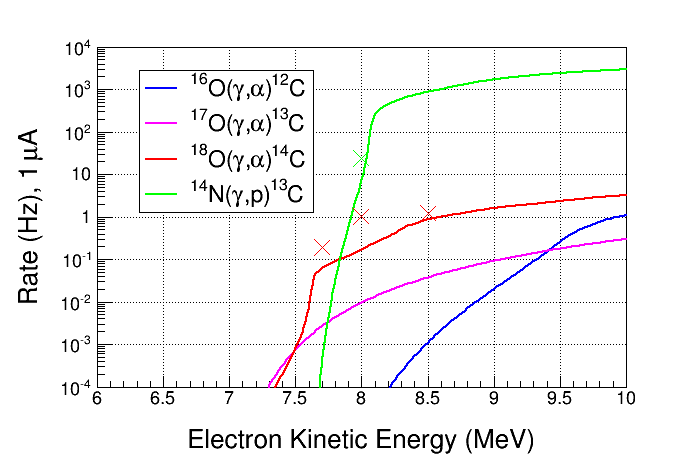 Experimental Rate = Number of bubbles in fiducial volume / (Time • Beam current (μA) )
Time = Run time  - 
Number of bubbles • Quenching time
Predicted rate uses very rough estimate of γ-flux
15
Beam Energy Measurements
As of now, beam energies used during Sept test could be off by few percent

Beam energies used during test:
Use GEANT4 to simulate Bremsstrahlung flux at these energies – find Nγ
16
Radiator and Collimator Survey
What was radiator, collimator and chamber z-position during Sept test?
17
Beam Position Measurements
What was beam position on radiator during test?
18
Summary (By Ernst)
Plus
Chamber operated as expected in Bremsstrahlung beam
Will be able to measure chamber insensitivity to gammas – we had a high intensity gamma flux on chamber
Measured 18O(γ,α)14C cross section at five energies
Found sensitivity as expected to 14N(γ,p)13C when lowering operational pressure
Cosmic background of about 1 bubble per 8 minutes in JLab tunnel vs 1 – 2 bubbles per minute at Duke or Argonne
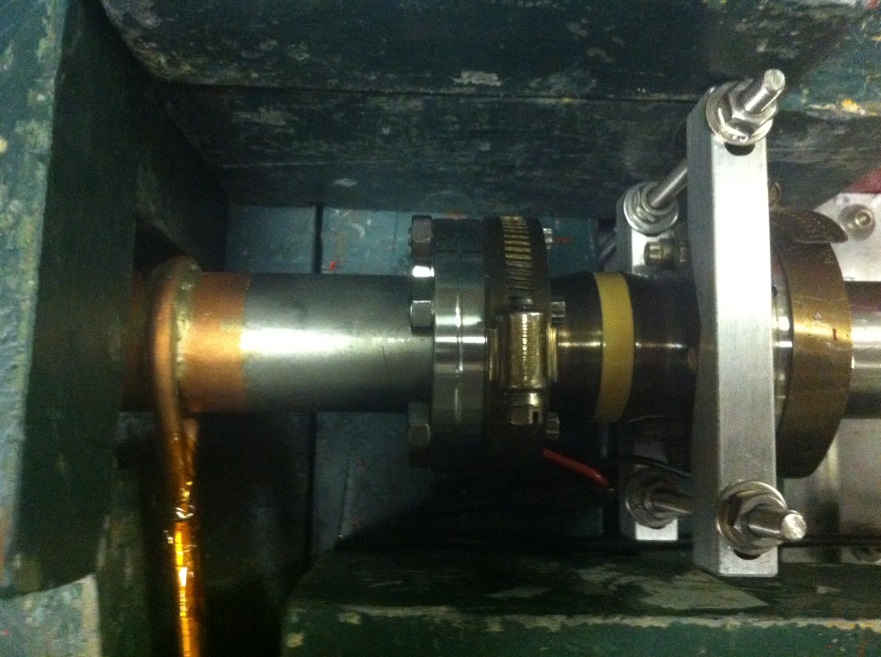 Minus
Chemistry of mercury – why background rate changed by end of test
Events distribution shows a cone instead of a cylinder – why? show plot
Ceramic break failed
Beam position on radiator
Better alignment
19
List of Improvement
Easy
Better light coverage
Increase cooling capacity
Introduce a lens to locate camera farther and for better shielding of gammas (camera was sensitive to gammas)
Improve operational pressure control and regulation
Be able to take data from MCC instead of Injector Service Building
LabVIEW control of Gumby Laser Shutter (to stop beam during quenching time)

Tough
One fluid system – no more mercury
New collimator in chamber
20
Proposed New Collimator
Advantages (Roy’s idea):

Simple estimation of Bremsstrahlung flux
Lower beam currents:  Maximum Bremsstrahlung flux per electron, likely a factor of 10 more flux per electron than we have now
Less shielding required since we would run lower beam currents
Far less sensitivity to electron beam alignment and centering
Made of silver instead of copper
Must study in GEANT4
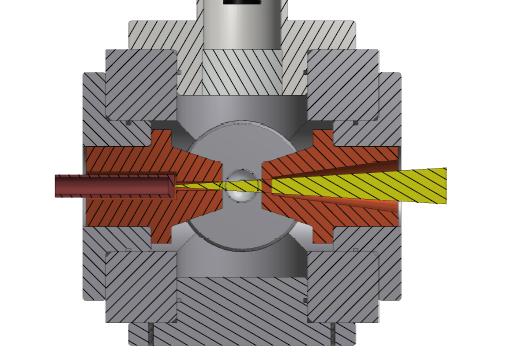 What radiator thickness has better accuracy in GEANT4 (thick or thin)? How it affects Bremsstrahlung  flux end-point? What about a thin radiator with sweep magnet?
21
Progress since Sept Run
Covered about 80% of 2D spectrometer line with steel sheet to shield earth’s magnetic field

Calibrated ¼ cryounit gradients using 2D line

Added mu-metal to 5D line – plan to add steel sheet in Jan 2016

Grames developed a procedure to set and measure beam energy

Measured beam position on radiator
22
x-ray Fluorescent Screen
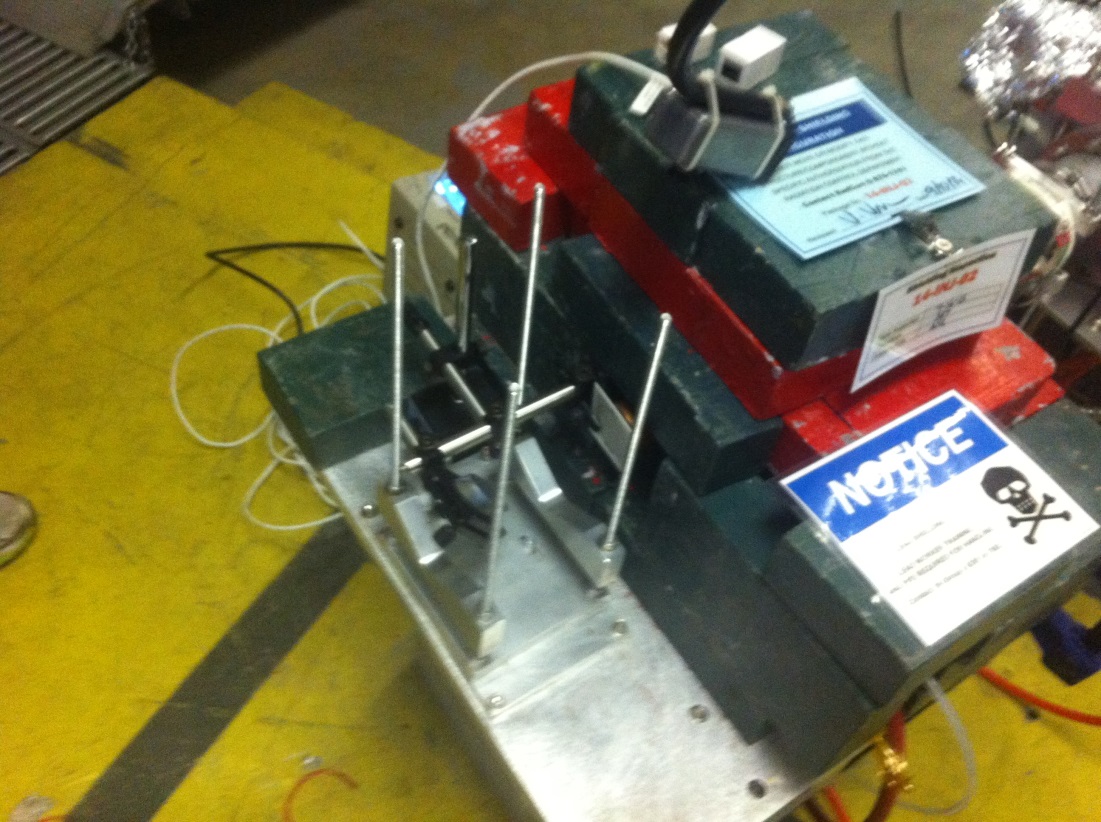 x-ray fluorescent screen was installed in front of radiator on Nov 2, 2015

This screen has a special coating that illuminates under x-rays and emits a green light
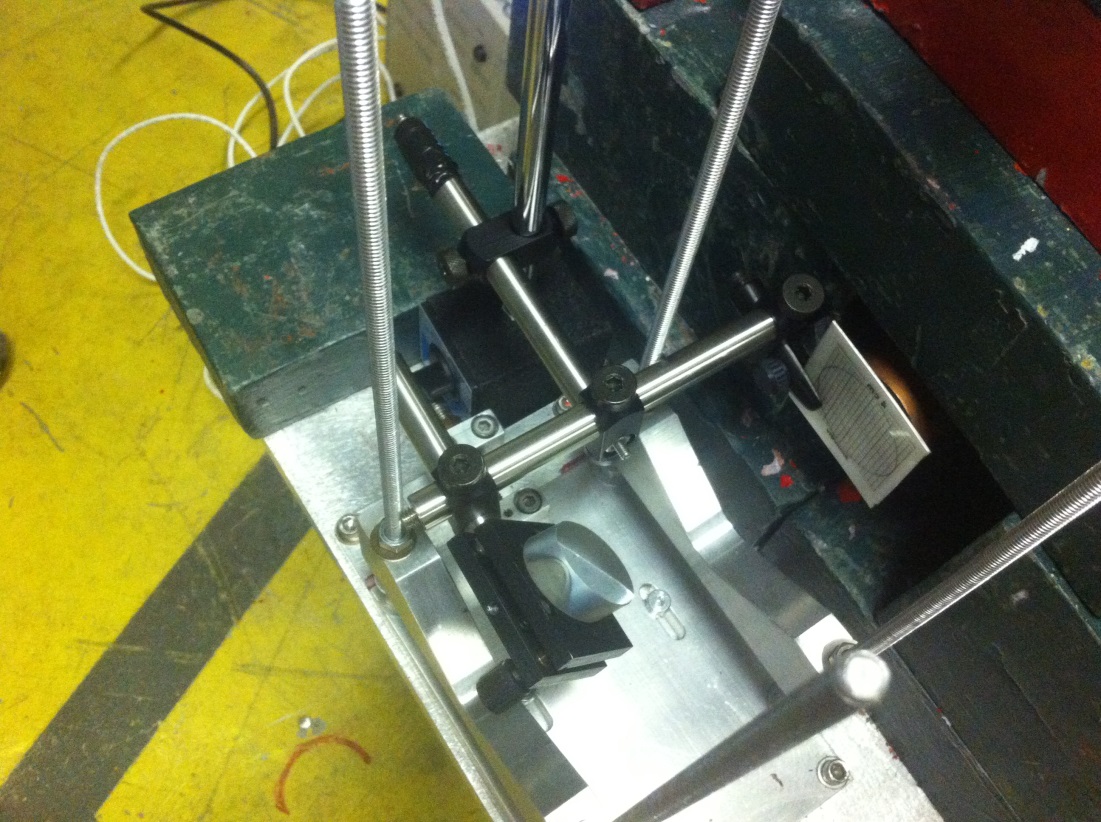 23
0.5 μA centered on x-ray screen
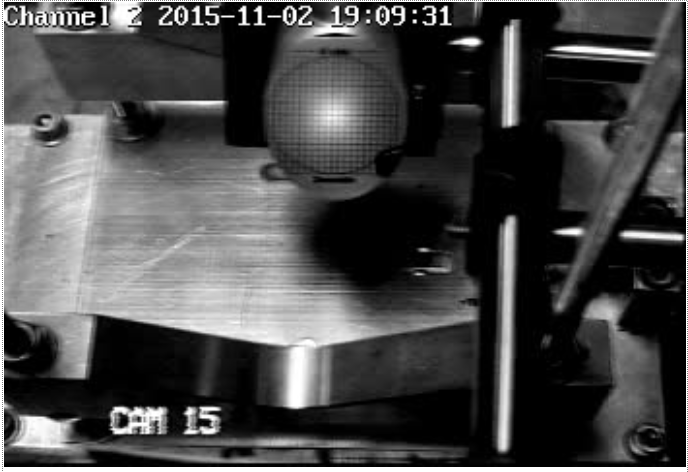 Need to develop procedure to center beam on radiator using 5D line BPMs and viewers for different beam energies while accounting for earth’s magnetic field
24
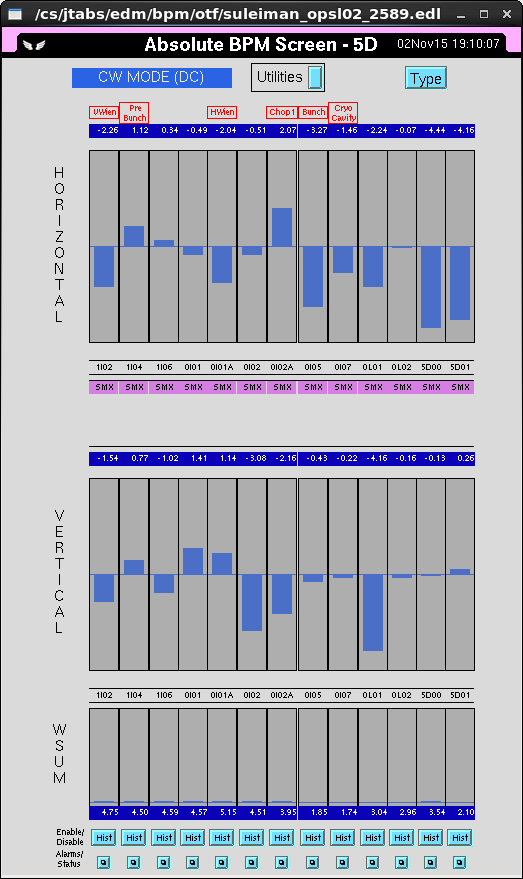 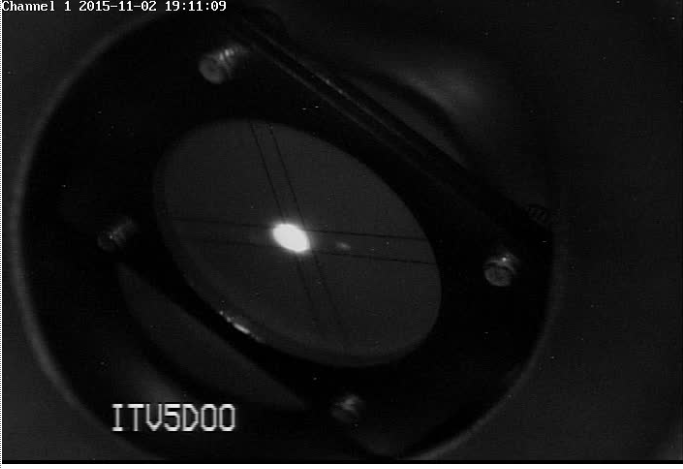 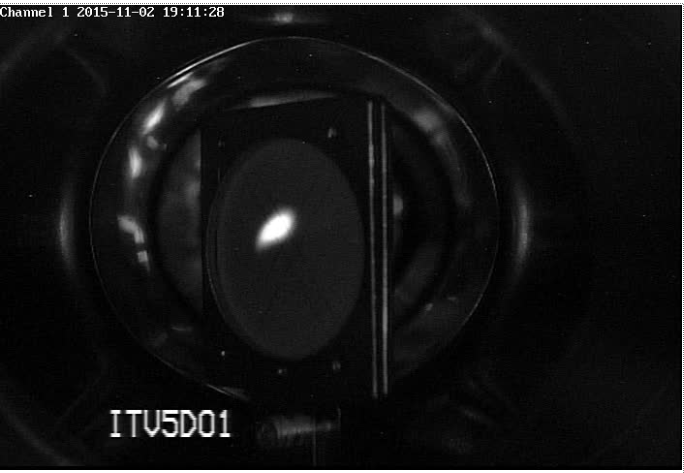 25
Upcoming Beamline Plan
Approved to run 10 μA CW and total energy of 10 MeV – redoing realistic thermal analysis to run at 100 μA (if needed?)

Calibrate BCM and measure nA beam currents (how much low? new chamber collimator will require very low currents
Re-isolate radiator to measure beam current?
Survey 5D line (radiator and collimator)
Replace lead shielding with copper and iron bricks
Test the bubble chamber laser shutter (Gumby Shutter) – show photo
26
Schedule
Chamber was removed and shipped back to Argonne on Nov 2, 2015 for improvements


Beam Schedule in 2016:
Test Run II: May 30 – June 20
Test Run III: Aug 15 – Aug 29
Injector Facility Development Time
Expectation of PAC days in FY2017
(i.e., no more test runs)
27
Backup Slides
28
To-Do-List
Gamma angular distribution (send to Roy)
Ask for Survey of beamline
Find old ceramic
Collimator position and dimensions (send to Roy)
Update JTabs screen
29